Pregnancy, Breastfeeding and Marijuana: Is Legalization Proof of Safety?
Sonia AlvaradoSenior Teratogen Information SpecialistMotherToBaby CA
Objectives
At the conclusion of this activity:
Participants will be able to identify concerns with marijuana use during pregnancy
Participants will be able to identify concerns with marijuana use during breastfeeding. 
Participants will be able to describe the public health issues
MotherToBaby
https://mothertobaby.org/
Cannabis, Marijuana
Legalization in the U.S.29 States and the District of Colombia
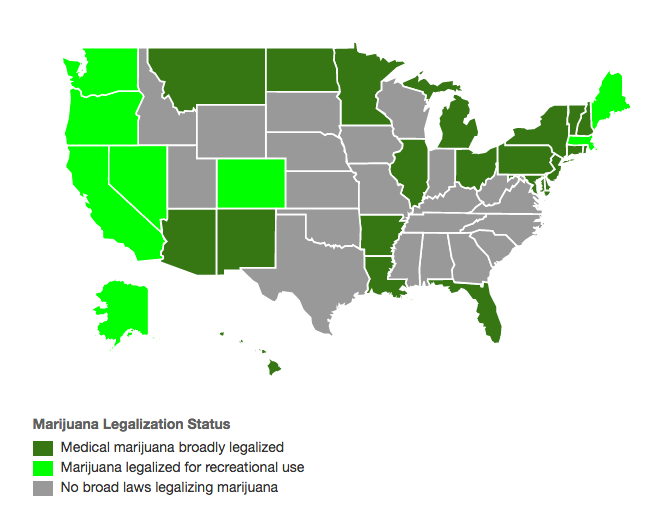 http://www.governing.com/gov-data/state-marijuana-laws-map-medical-recreational.html
California and Marijuana Laws
Prop 215 still in effect: A doctors note/recommendation allows an individual to buy marijuana at a dispensary
It is legal to posses under an ounce without a note 
Legal to transport/donate to a friend (<1 ounce)
Cannot obtain from dispensary without a note
Cultivate up to 9 plants per home
Prop 64 takes effect January 1 2018
Adults, 21 and older, can buy marijuana for recreational use
Marijuana as a Business
North America Marijuana sales 
6.7 Billion in 2016
Growth spurred by proliferation of products (edibles)
Projected to top 20 Billion by 2021
Forbes, January 2017 article
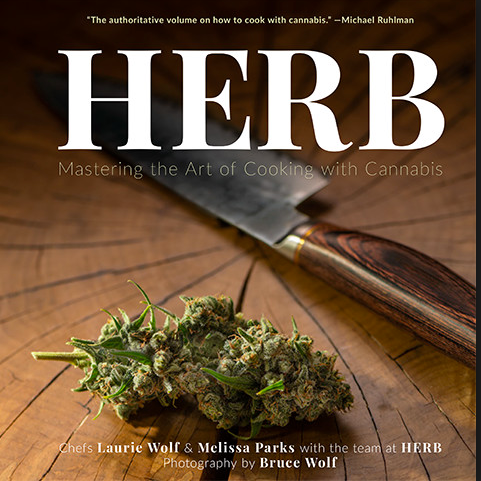 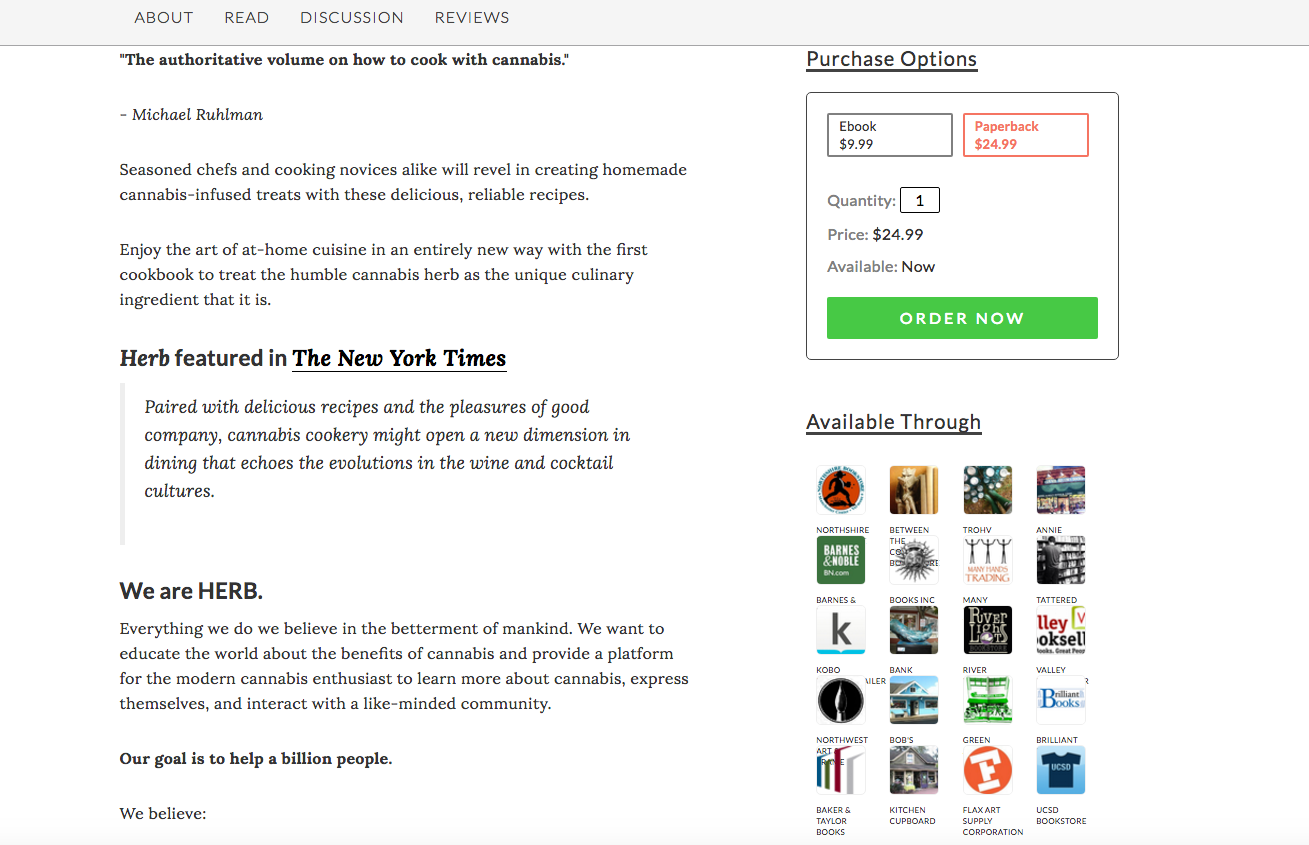 Sexual enhancement products
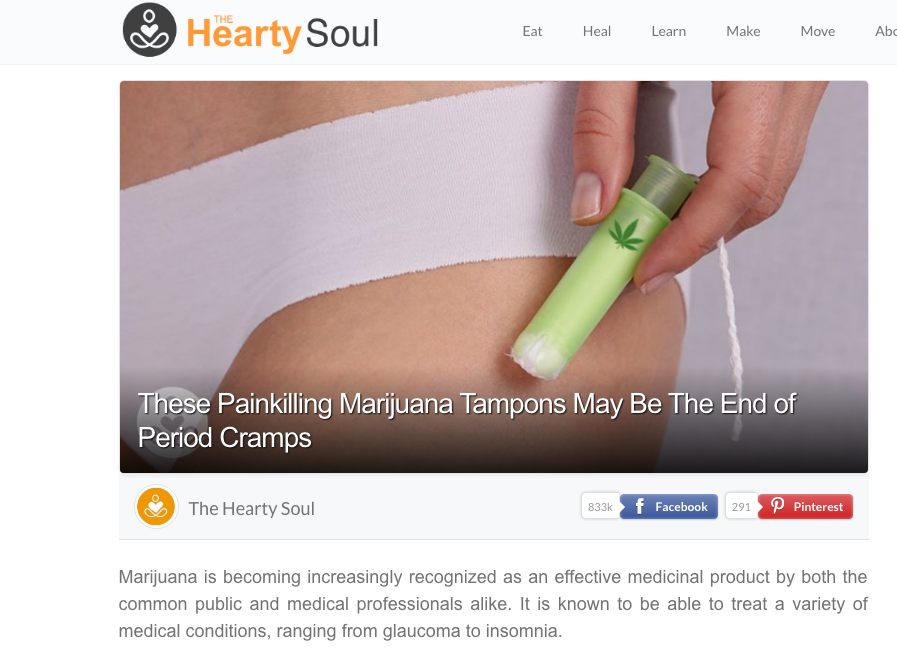 Cannabis “tampon”, actually suppository, for menstrual relief
https://foriapleasure.com/
Skin care and Cannabis
Source:  http://www.refinery29.com/weed-lip-balm
Cannabis chocolate
http://kivaconfections.com/products/bars
Marijuana as a Job Producer
By 2020, cannabis market to create 250,000 jobs
More than government, utilities or manufacturing
Forbes, February 2017 article
Marijuana as a Tax Base
Colorado collected over $500 million in taxes since 2014
State, Retail and Excise taxes
California 
Projection: 1 billion per year
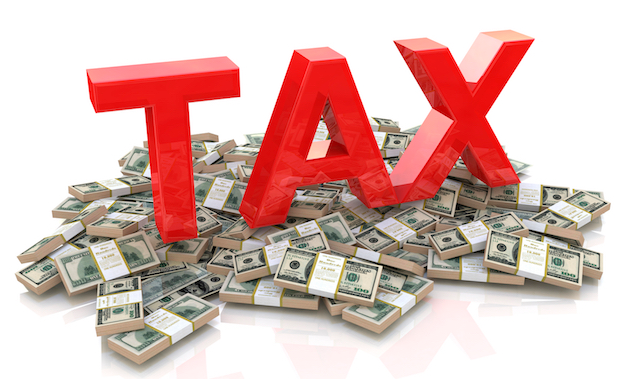 Societal Acceptance/Attitudes
Approximately 57% to > 60% of adults in the U.S. are in favor recreational marijuana use
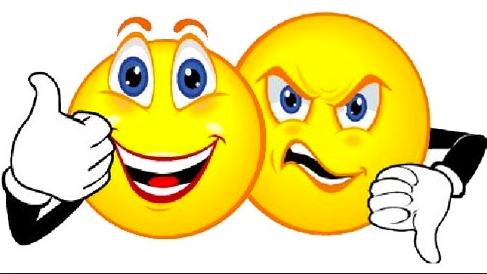 Unintended Consequences of Legalization
Children: Unintentional Exposure
Hospital ER visits for unintentional exposure up by 30% since legalization
Ingestion most frequent source of exposure
Baked goods, candy
Source: PEHSU (Pediatric Environmental Health Specialty Units)
Decriminalization and Pediatric Population
Studies find association between States with decriminalization and higher rates of ER visits for children from accidental exposure
Lag in FDA regulation
Packaging problems
US Consumer Product Safety Commission (CPSP) 
No more than 20% of 200 children can be able to open container within 10 minutes
easy access for children lack of appropriate labeling 
warning labels on cannabis products
Pregnancy Exposure
Photo/Unsplash.com
How do we learn about risks?
We learn about potential risks from
Studies
Pregnancy registries
FDA 
We don’t learn about risks from
Case reports
Medication label (A, B, C, D, X) /old outdated
Pregnancy Studies
Human pregnancy
Prospective (ideally)
Numbers
Accurate 
dose information
Route (vaping, edible, smoked, topical)
Frequency
Timing
Neurodevelopment
Timing
Marijuana Use by Pregnant Women
Studies
2002-2014, past month use among pregnant women increased from 2.4 to 3.9%
Tom Metz, MD 2017
15-28% in other reports (ACOG)
Pregnant women use for nausea and anxiety
Perception: less risky compared to prescription drugs
Pharmacokinetics
Main psychoactive cannabinoid is delta-9-tetrahydrocannabinol (THC)
Half-life of about 8 days in fat deposits
Can be detected in blood for up to 30 days before complete elimination
Crosses placenta and concentrates in fetal compartment even after discontinuation
Potency
THC levels have increased 25-fold since 1970
Smoking = rapid drug delivery and is preferred by recreational users
In one study:
(joint) Dose ranges 16 mg THC to 34 mg 
Doses in blood at peak reach 84 ng/mL to 162 ng/mL
Potency - Ingestion
Slower absorption
Delayed peak THC concentrations
Chocolate bars range 1 mg of THC to >1200 mg of THC per bar
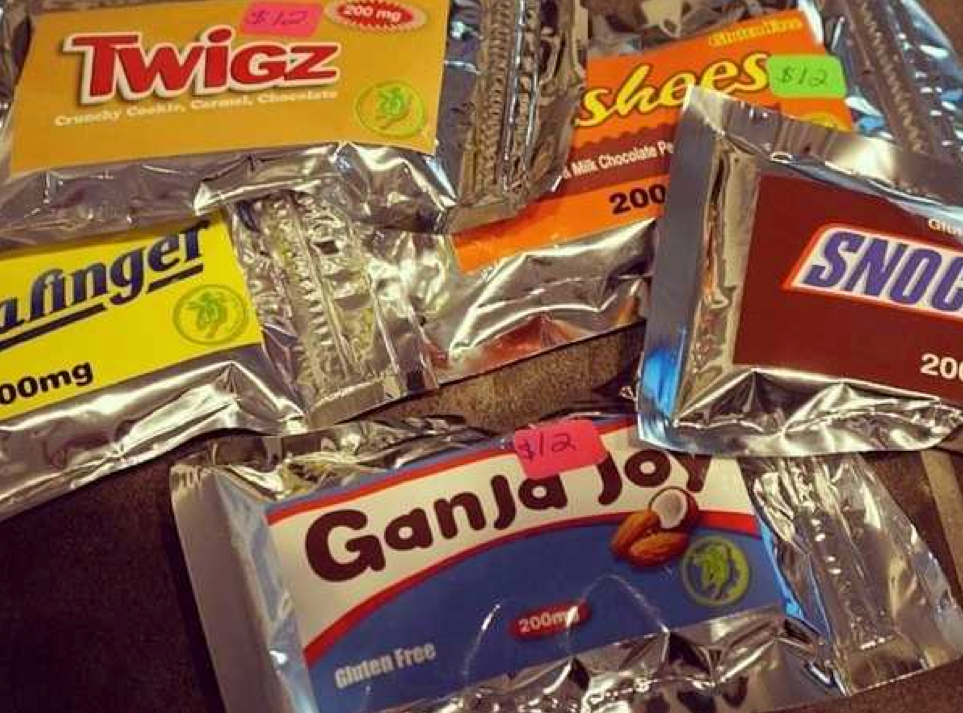 http://www.ipbrief.net/2014/06/14/9603/
Birth Defects
Gastroschisis
Association reported with marijuana use 
Odds ratio of 3 (Torfs CP, et al: 1994)
Forrester MB, 2006
Not independently associated from maternal age
VSD 
Marijuana use within 3 months of conception, OR 1.9, 95% CI 1.3-2.8  (Williams LJ, 2004)
NTD
No association. Marijuana use reported within 3 months of conception (Shaw GM 2006)
Birth Defects
Limitations to existing studies
Recall 
Frequency
Timing
Tobacco use
Alcohol/other drugs
Limited data specific to smoked marijuana
No data with edibles/topical/vaped
Other Effects: Birth Weight, Length, Growth
Studies: Birth weight/length 
Lower birth weight, impaired fetal growth, reduced length, smaller head circumference
Dose response reported in one study
No effect after adjustment for tobacco in one study
Decreased gestation length inA dose-response / smoking 6-50 marijuana cigarettes weekly. 
French Experience
Cannabis use during pregnancy in France in 2010. 
Association with preterm delivery, OR 2.15
Mater Mothers Hospital, Brisbane Australia
Published 2012
Standard interview at first appointment
Data collected: 2000-2006
25,073 total women
24,874 completed interviews and delivered a baby
Cannabis ever use 26.3%
Cannabis prior to pregnancy 9.5% 
Cannabis during pregnancy 2.6%
Mater Mothers Hospital cont’d
Results after adjusting for cigarette smoking and other drugs
low birth weight (OR 1.7, 95% CI 1.3-2.2)
preterm labor (OR 1.5, 95% CI 1.1-1.9), smallness for gestational age (OR 2.2, 95% CI 1.8-2.7)
admission to the neonatal intensive care unit (OR 2.0, 95% CI 1.7-2.4)
No Effects: Birth Weight, Length, Growth
Hatch EE, Bracken MB: Effect of marihuana use in pregnancy on fetal growth 1986
 Fergusson DM, Horwood LJ, Northstone K: Maternal use of cannabis and pregnancy outcome 2002
Mark K, Desai A, Terplan M.  Marijuana use and pregnancy: prevalence, associated characteristics, and birth outcomes 2015
Witter FR, Niebyl JR: Marijuana use in pregnancy and pregnancy outcome 1990
Limitations: 
no toxicology/urine screens
retrospective 
recall
Stillbirth and adverse outcome
The Eunice Kennedy Shriver National Institute of Child Health and Human Development Stillbirth Collaborative Research Network
Population-based case-control study of stillbirth (fetal death ≥ 20 weeks of gestation)
Methods:
Five regions
Delivery between March 2006 and September 2008 
Controls: liveborn infants <32 weeks and African American infants born at >32 weeks or greater
Stillbirth and adverse outcome
Methods:
Fetal postmortem examination 
Placental pathology evaluation 
Standardized maternal interview 
Detailed chart abstraction
Biospecimens (maternal blood for serum and DNA, fetal blood from the umbilical cord (when available), placental tissue, and in cases, fetal tissue.
Stillbirth and adverse outcome
Results
Two to Three-fold increase in stillbirth in women with positive umbilical cord screening
most common drug detected was THCA, which was significantly associated with stillbirth (OR 2.34; 95% CI 1.13, 4.81). 
The effect was at least partially confounded with the effects of cotinine. 
Hydrocodone and morphine trended towards an association with an increased odds of stillbirth
Strong association between maternal smoking and stillbirth
Stillbirth and adverse outcome
Limitations:
Race/ethnicity and gestational age from those whom samples were available for testing 
Drug use during pregnancy declines at term
Timing, did exposure occur before or after stillbirth ?
Small number of women testing positive for individual drugs.
Stillbirth and adverse outcome
Strengths
Racially and ethnically diverse group
All participants were evaluated with a thorough standardized protocol 
Included a maternal interview 
Medical record abstraction 
Self-reported substance abuse confirmed by analyses that were blinded to the clinical outcome
Withdrawal and Toxicity
Unclear 
Lack of data
Increased tremulousness, altered visual response patterns to light stimulus, withdrawal-like crying, and alterations in neonatal sleep patterns were reported 
Alcohol, Tobacco, and other Drugs may harm the unborn. Author: Cook, Paddy Shannon; And Others
Neurobehavioral outcomes
Two cohorts, prospectively followed since pregnancy enrollment (exposure)
Canada (Ottawa)
White middle class population
US (Pittsburgh)
½ white, ½ black, economically disadvantaged population
Ottawa Study
At 1 and 2 yrs: Did not have diminished mental, motor, language, visual responsiveness test scores 
AT 4 yrs: Slower than matched controls in their visual responsiveness 
Possible effects on executive functioning have been identified in the Ottawa cohort
Pittsburgh Study
Children assessed at birth, 8 and 18 months, and 3, 6, 10, 14, 16, and 22 years of age
At 3 and 6 years of age: poorer scores on some subscales of the Stanford-Binet IQ test
preschool attendance offset these effects in white children 
At age 10, altered behavioral evaluations related to inattention 
Children anxiety and  depression impacting school performance
Dose-response: Greater use – adverse effects
Age 22: Lower success tied to prior educational challenges
Summary/Pregnancy
Birth Defects? 
Unk, more studies needed
Decreased fetal growth
Decreased gestational age
Decreased attentiveness
Decreased executive functioning
Stillbirth (possible)
Breastfeeding
Photo/Unsplash.com
Breastfeeding
Considerations
Age of the baby
Prematurity
Absorption into blood
Breastfeeding
Limited studies
Very small numbers, primarily from random breastmilk screening and not studies
tetrahydrocannabinol (THC) are excreted into breastmilk in small quantities 
Concern regarding marijuana's possible effects on neurotransmitters, nervous system development and endocannabinoid-related functions
 One long-term study found that daily or near daily use might retard the breastfed infant's motor development, but not growth or intellectual development.(Astley and Little 1989)
Not associated with adverse affect the duration of lactation
Gaps in Data
Studies evaluating birth defect risk
Studies evaluating complications, toxicity, withdrawal
Neurodevelopmental
Breastfeeding
Beyond smoking – Topical, vaping, edibles
Summary/Breastfeeding
Risk may be important, more data needed
Education of mom’s vital
Reinforcement of benefits of breastfeeding
Compassionate listening to assess concerns from mom’s that use/desire to use
The Role of Health Care Providers ACOG Position October 2017
The American College of Obstetricians and Gynecologists recommends the following:
Before pregnancy and in early pregnancy, all women should be asked about their use of tobacco, alcohol, and other drugs, including marijuana and other medications used for nonmedical reasons.
Women reporting marijuana use should be counseled about concerns regarding potential adverse health consequences of continued use during pregnancy.
Women who are pregnant or contemplating pregnancy should be encouraged to discontinue marijuana use.
Pregnant women or women contemplating pregnancy should be encouraged to discontinue use of marijuana for medicinal purposes in favor of an alternative therapy for which there are better pregnancy-specific safety data.
There are insufficient data to evaluate the effects of marijuana use on infants during lactation and breastfeeding, and in the absence of such data, marijuana use is discouraged.
Public Health Implications
Educating Health Care Providers
Educating the General Public
Educating Families about Safety (in areas where it is legal)
 Monitoring Use by the Public
Monitoring Accidental Exposures/Poisoning
Monitoring Advertising/Packaging
Contributing to Regulatory Laws
Creating Networks and Partnerships 
Schools outreach worker networks government officials non-profits
Photo by Greg Rakozy on Unsplash